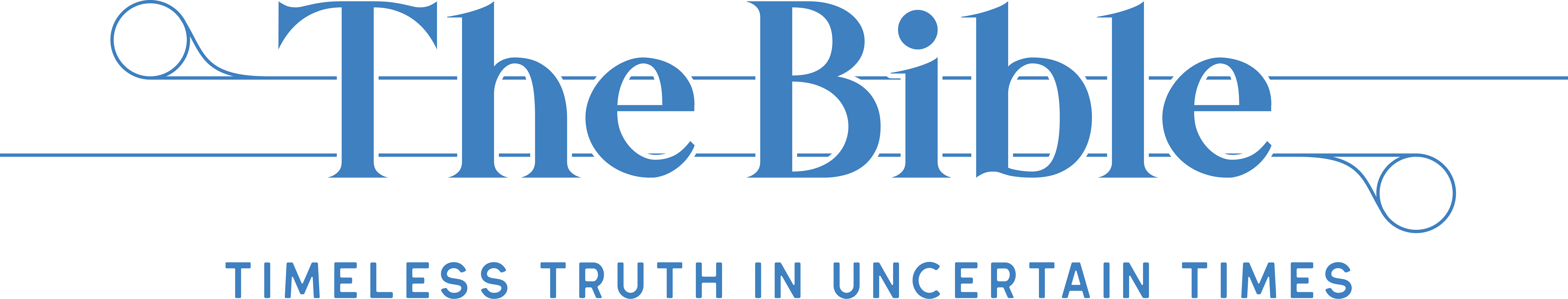 [Speaker Notes: This image over the background is a PNG- it isn’t included in the master slides anywhere, but it is in the master folder.]
Bibliology Topics
Canonicity – What books belong in the Bible?
Reliability – Is the Bible a reliable historical document?
Revelation – Is the Bible actually God’s Word?
Inspiration – How did God communicate the Bible to us?
Inerrancy – Is the Bible entirely truthful?
Revelation
How has God revealed Himself to humanity?
Is the Bible actually God’s Word?
Revelation
“revelation” = God unveiling Himself to us
General Revelation
In Nature
Psalm 19:1-2 The heavens declare the glory of God, and the sky above proclaims his handiwork. Day to day pours out speech, and night to night reveals knowledge.
Romans 1:20For since the creation of the world God’s invisible qualities—his eternal power and divine nature—have been clearly seen, being understood from what has been made, so that men are without excuse.
Acts 14:16-17 In the past, he let all nations go their own way. Yet he has not left himself without testimony: He has shown kindness by giving you rain from heaven and crops in their seasons; he provides you with plenty of food and fills your hearts with joy.
Revelation
“revelation” = God unveiling Himself to us
General Revelation
In nature
In history (Israel, the Church)
In humanity
Romans 2:14-15when Gentiles, who do not have the law, do by nature things required by the law… they show that the requirements of the law are written on their hearts, their consciences also bearing witness, and their thoughts now accusing, now even defending them.
Revelation
“revelation” = God unveiling Himself to us
General Revelation
Not enough to save, but enough to either…
…lead those who accept to the next step
…condemn those who reject
Revelation
“revelation” = God unveiling Himself to us
General Revelation
Special Revelation
Jesus
Hebrews 1:1-2In the past God spoke to our forefathers through the prophets at many times and in various ways, but in these last days he has spoken to us by his Son, whom he appointed heir of all things, and through whom he made the universe.
Revelation
“revelation” = God unveiling Himself to us
General Revelation
Special Revelation
Jesus
Scripture
2 Timothy 3:16All Scripture is God-breathed and is useful for teaching, rebuking, correcting and training in righteousness
2 Peter 1:20-21 Above all, you must understand that no prophecy of Scripture came about by the prophet’s own interpretation. For prophecy never had its origin in the will of man, but men spoke from God as they were carried along by the Holy Spirit.
Inspiration
How did God communicate the Bible to us?
Who is the actual author of each book of the Bible, God or man?
Inspiration
The process by which God’s revelation was recorded
Inspiration
Inadequate views:
Natural Inspiration
Conceptual Inspiration
Dictation
Inspiration
VERBAL – extends to every single word
Matthew 5:18“For truly I say to you, until heaven and earth pass away, not the smallest letter or stroke shall pass from the Law until all is accomplished.”
Inspiration
VERBAL – extends to every single word
In the original manuscripts and languages
But not dictation – human authors chose words, too
PLENARY – applies equally to all 66 books
2 Timothy 3:16 & 2 Peter 1:20-21… about OT
What about the NT?
2 Peter 3:15-16And count the patience of our Lord as salvation, just as our beloved brother Paul also wrote to you according to the wisdom given him, as he does in all his letters when he speaks in them of these matters…
2 Peter 3:15-16…There are some things in them that are hard to understand, which the ignorant and unstable twist to their own destruction, as they do the other Scriptures.
Inerrancy
Is the Bible entirely truthful?
Are there any mistakes in the Bible?
Can we trust the historical and scientific assertions of the Bible?
Inerrancy
If God is perfectly true…

Psalm 119:151
But you are near, O Lord, and all your commandments are true.
Inerrancy
If God is perfectly true…

Titus 1:2
in hope of eternal life, which God, who never lies, promised before the ages began
Inerrancy
If God is perfectly true…

Hebrews 6:18
…it is impossible for God to lie…
Inerrancy
If God is perfectly true…
And if the Bible is His own word (2 Tim 3:16)...
Then the Bible must be perfectly true.
Inerrancy
When all the facts are known, the Scriptures in their original autographs and properly interpreted will be shown to be wholly true in everything they teach, whether… doctrine, history, science, geology…”
Inerrancy
Why it matters:
If it is NOT absolutely true, then we stand in judgment over the Bible
Humans are the ultimate authority in life
If it is absolutely true, then the Bible stands in judgment over us
Scripture is the ultimate authority in life
Hebrews 4:12For the word of God is living and active, sharper than any two-edged sword, piercing to the division of soul and of spirit, of joints and of marrow, and discerning the thoughts and intentions of the heart.
Skill: Discovery Bible Study
Read a passage twice
Retell / restate the passage in your own words
Answer 5 questions:
What does this passage teach me about God?
What does this passage teach me about myself/people?
What stands out most to me in this passage?
What will I do/change in response to this passage?
With whom am I going to share this passage?